Abominate
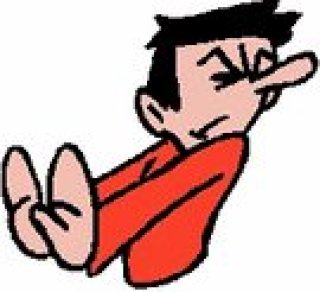 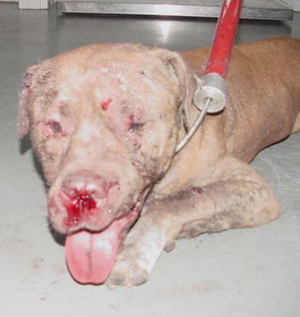 (verb) to have an intense dislike or hatred for. 

Synonyms: loathe, abhor, despise, detest
Antonyms: relish, savor, cherish, esteem
Acculturation
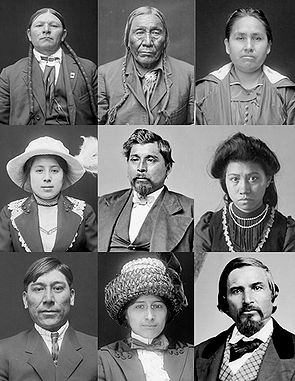 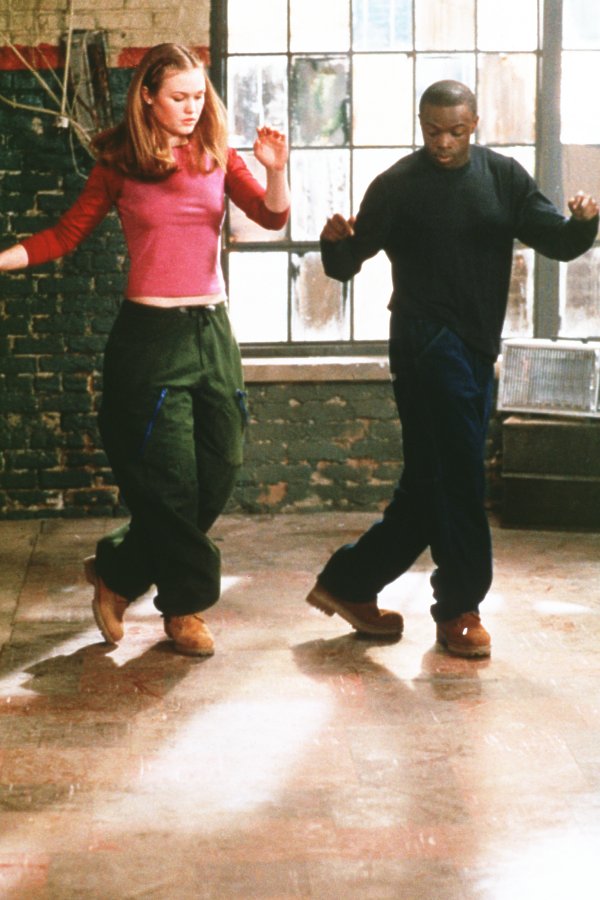 (noun) the modification of the social patterns, traits, or structures of one group or society by contact with those of another; the resultant blend
Synonym: adaptation
Adventitious
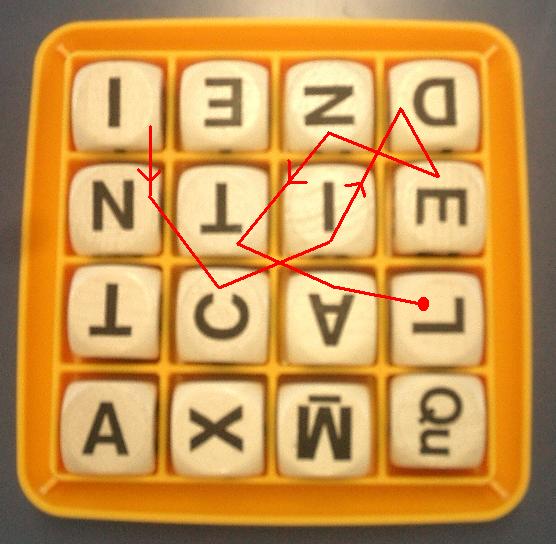 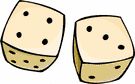 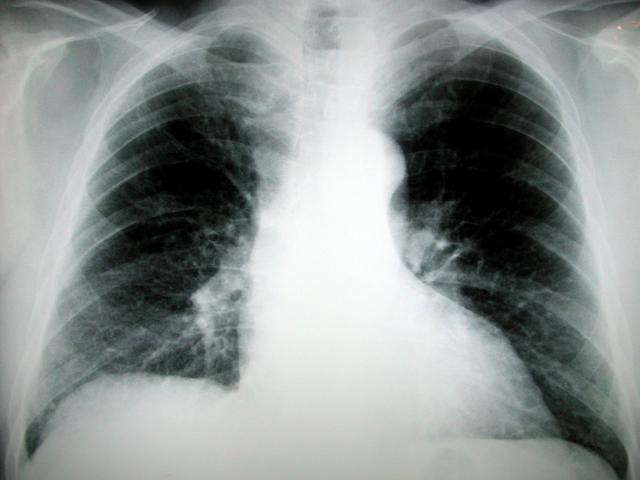 (adjective) resulting from chance rather than from an inherent cause or character; accidental, not essential (medicine) acquired, not congenital
Synonyms: extrinsic, incidental, fortuitous
Antonyms: essential, intrinsic, inherent, congenital
Ascribe
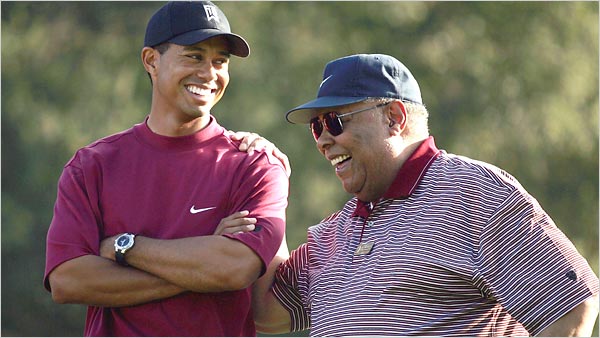 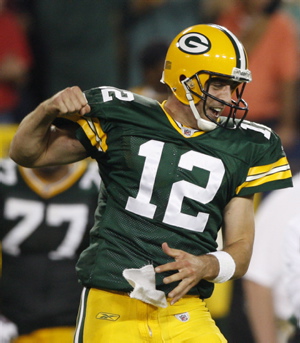 (verb) to assign or refer to (as a cause or source), attribute
Synonyms: impute, credit, attribute
Circuitous
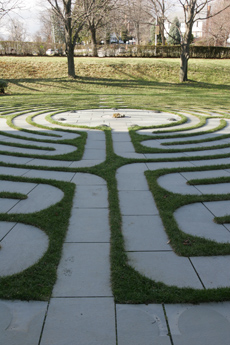 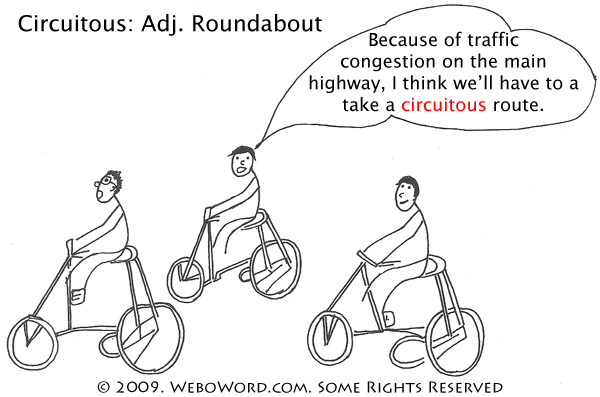 (adjective) roundabout, not direct

Synonyms: indirect, meandering, winding
Antonyms: straight, direct, as the crow flies
Commiserate
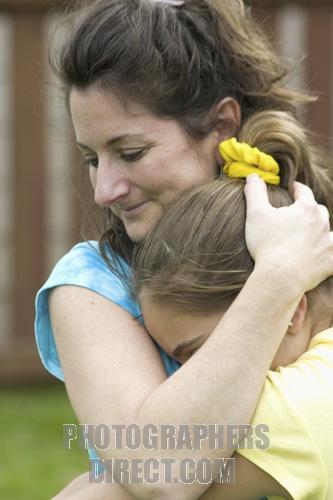 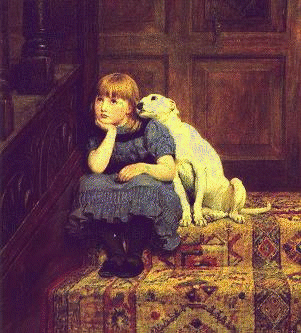 (verb) to sympathize with, have pity or sorrow for, share a feeling of distress
Synonyms: feel sorry for, empathize
Antonyms: feel no sympathy for
Enjoin
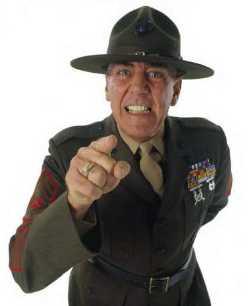 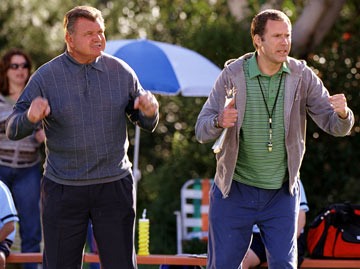 (verb) to direct or order; to prescribe a course of action in an authoritative way; to prohibit
Synonyms: bid, charge, command, adjure
Antonyms: allow, permit
Expedite
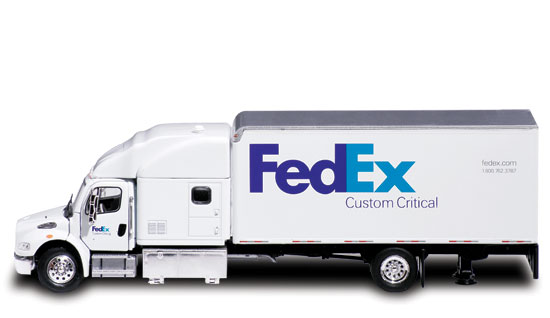 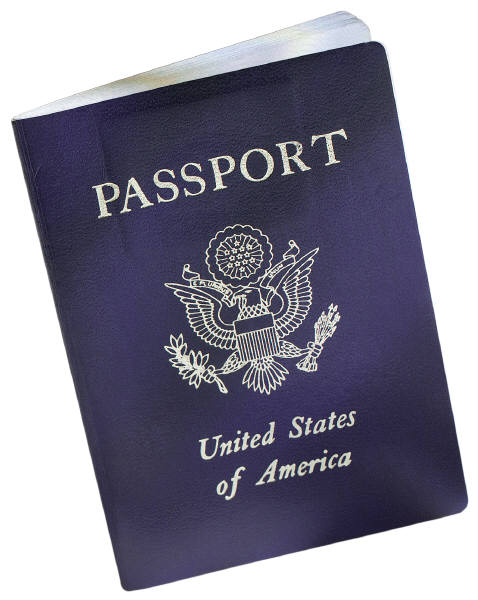 (verb) to make easy, cause to progress faster
Synonyms: accelerate, facilitate, speed up
Antonyms: hinder, hamper, impede, obstruct
Expiate
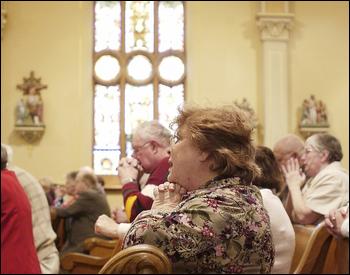 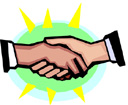 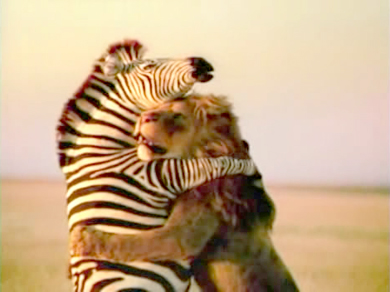 Hug it out!
(verb) to make amends, make up for; to avert
Synonyms: redeem, make amends for, atone, make reparation
Ferment
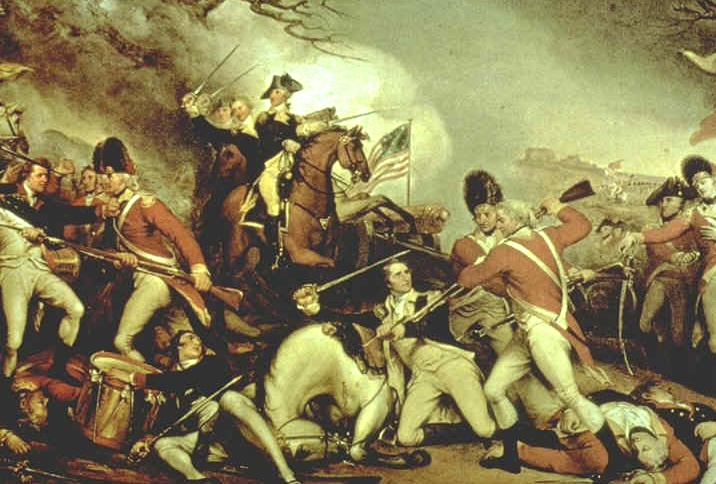 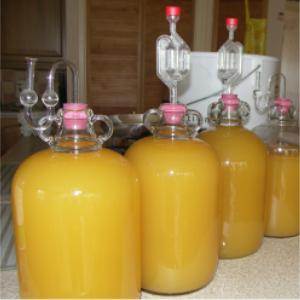 (noun) a state of great excitement, agitation, or turbulence; (verb) to be in or work into such a state; to produce alcohol by chemical action

Synonyms: commotion, turmoil, unrest
Antonyms: peace and quiet, tranquility, placidity
Inadvertent
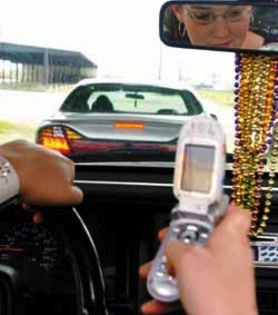 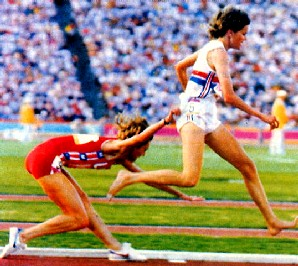 (adjective) resulting from or marked by lack of attention; unintentional, accidental

Synonyms: accidental, unconsidered
Antonyms: deliberate, intentional, premeditated
Nominal
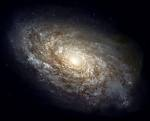 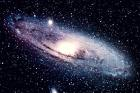 (adjective) existing in name only, not real; too small to be considered or taken seriously
Synonyms: titular, token, trifling, inconsequential
Antonyms: real, actual, exorbitant, excessive
Noncommittal
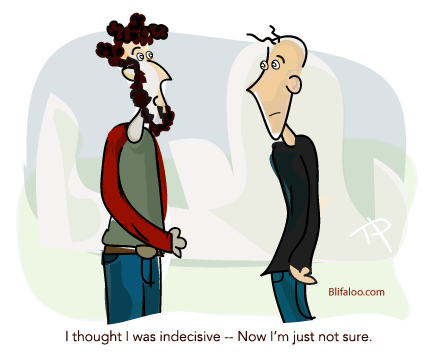 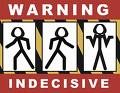 (Adjective) not decisive or definite; unwilling to take a clear position or to say yes or no
Synonyms: cagey, uninformative, playing it safe, playing it close to the vest
Antonyms: positive, definite, committed
Peculate
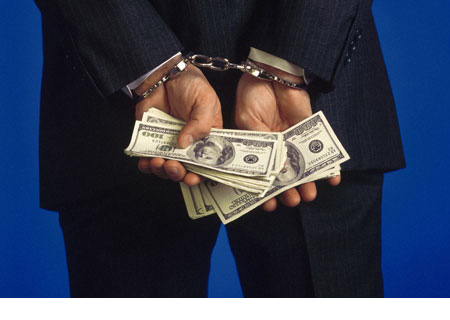 (verb) to steal something that has been given into one’s trust; to take improperly for one’s own use
Synonyms: embezzle, defraud, misappropriate
Proclivity
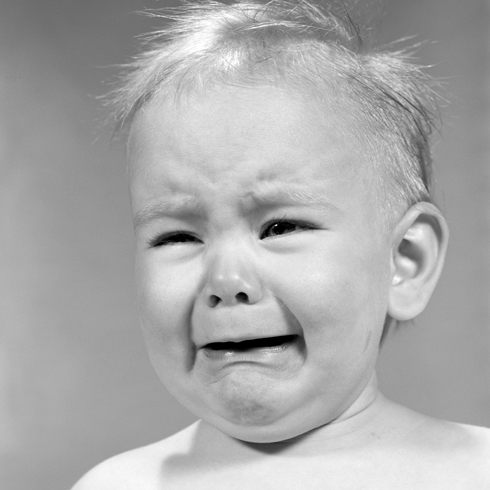 (noun) a natural or habitual inclination or tendency (especially of human character or behavior) 
Synonyms: natural bent, penchant, propensity
Antonyms: inability or incapacity
Sangfroid
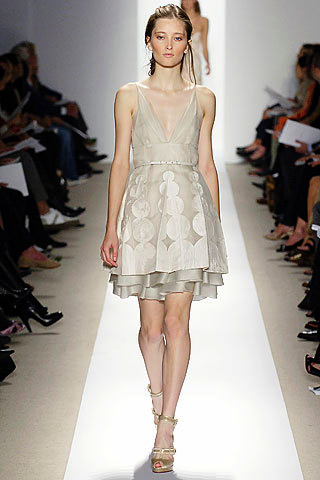 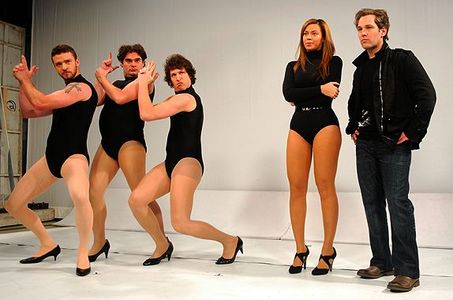 (noun) composure or coolness, especially in trying circumstances
Synonyms: poise, self-assurance, equanimity
Antonyms: excitability, hysteria, flappability
Seditious
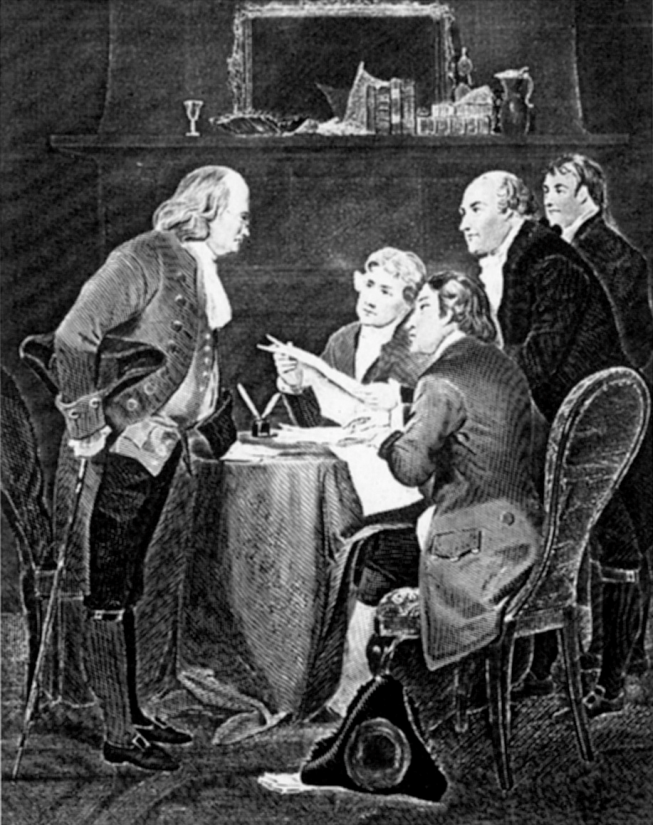 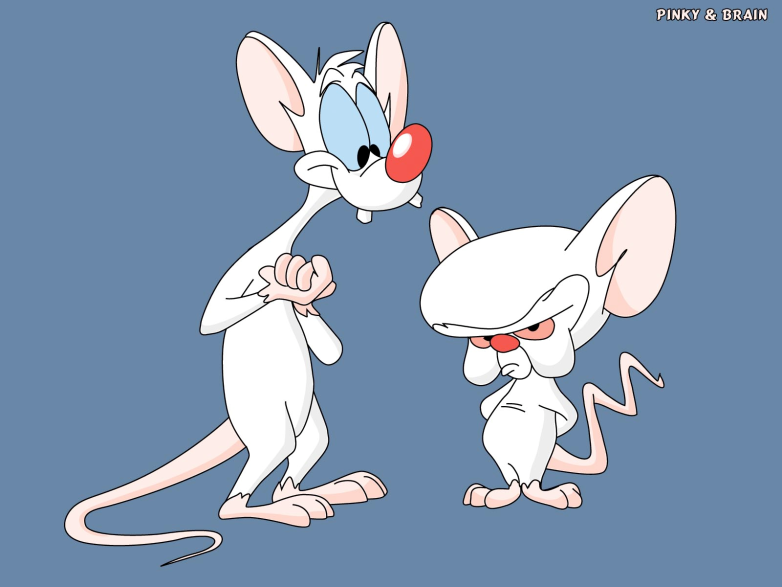 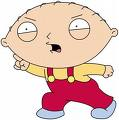 (adjective) resistant to lawful authority; having the purpose of overthrowing an established government. 
Synonyms: mutinous, rebellious, subversive
Antonyms: supportive, loyal, faithful, allegiant
Tenuous
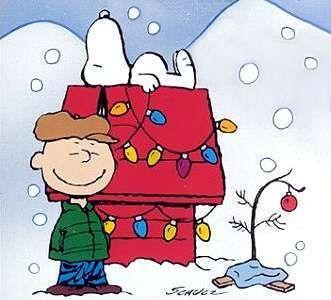 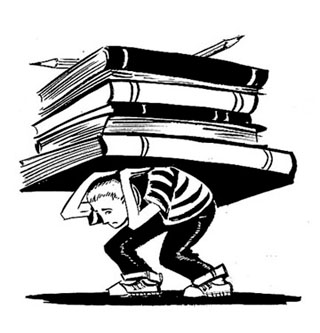 (adjective) thin, slender, not dense; lacking clarity or sharpness; of slight importance or significance; lacking a sound basis, poorly supported
Synonyms: flimsy, insubstantial, vague, hazy
Antonyms: strong, solid, substantial, valid
vitriolic
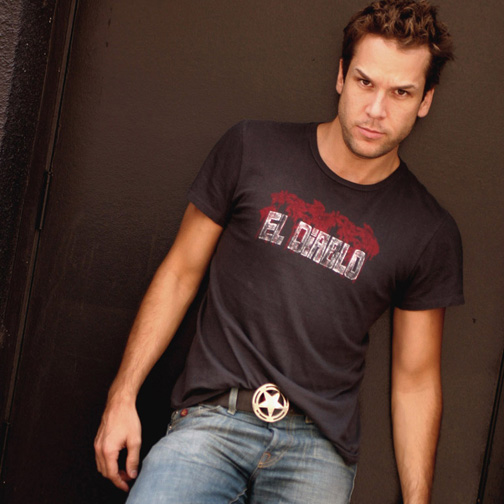 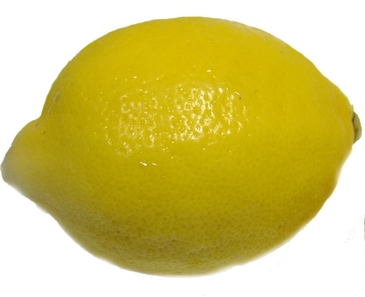 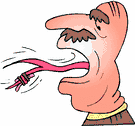 (Adjective) bitter, sarcastic; highly caustic or biting (like a strong acid)

Synonyms: withering, acerbic, mordant
Antonyms: bland, saccharine, honeyed, sugary
Wheedle
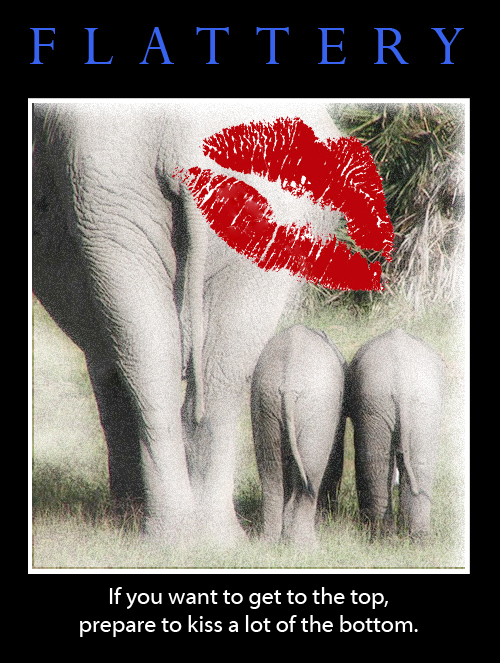 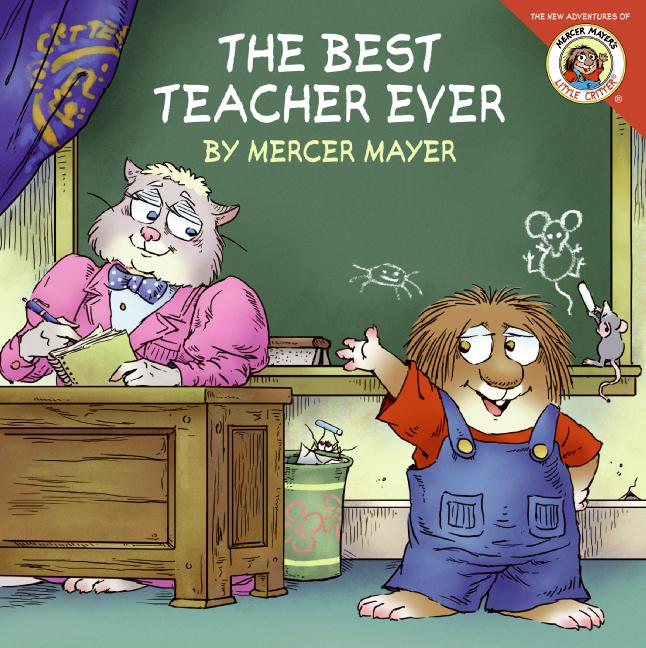 (verb)  to use coaxing or flattery to gain some desired end
Synonyms: cajole, inveigle, soft-soap, sweet-talk
Antonyms: coerce, browbeat, intimidate, strong-arm